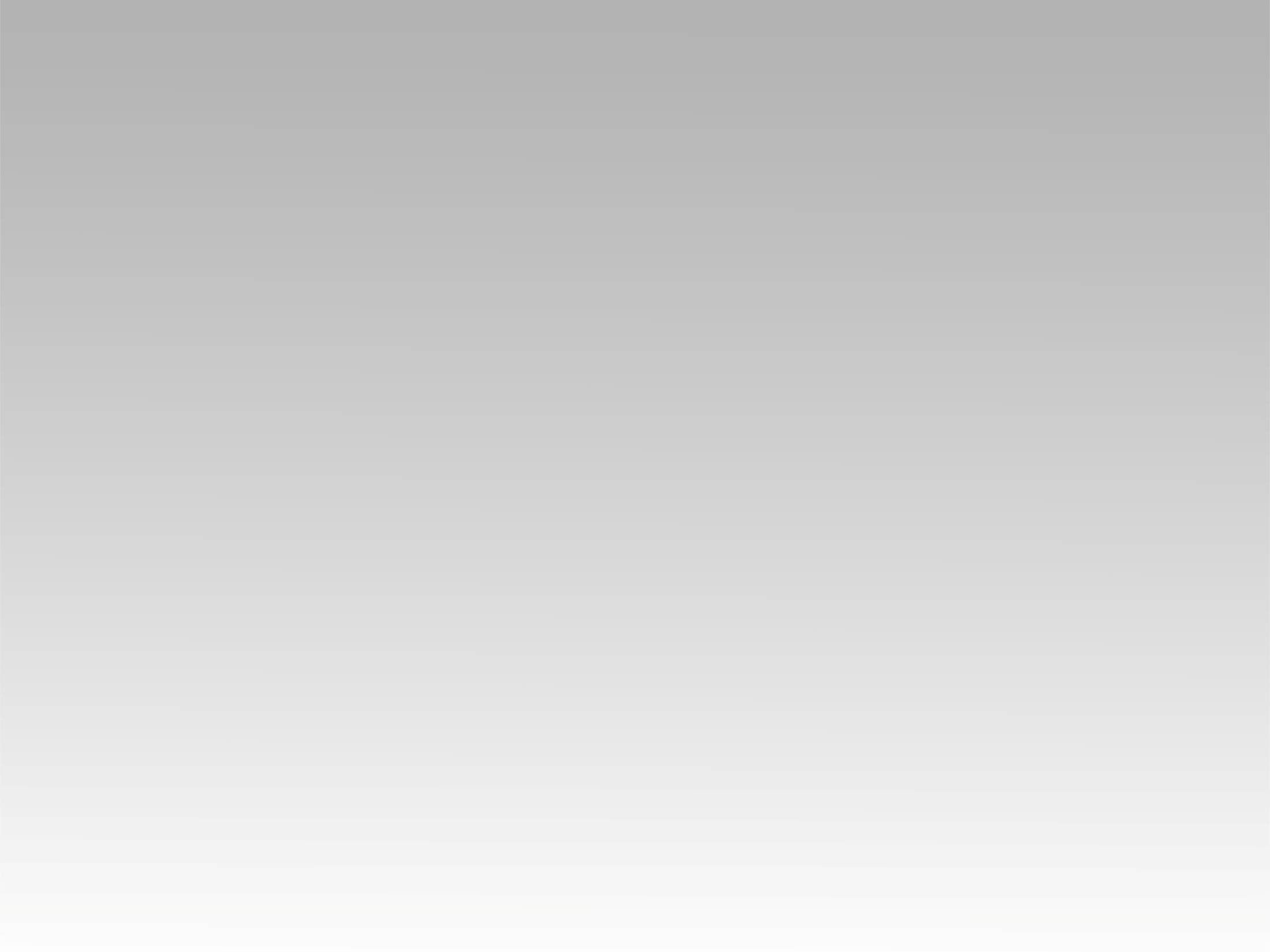 تـرنيـمـة
أحتاجك يا سيدي
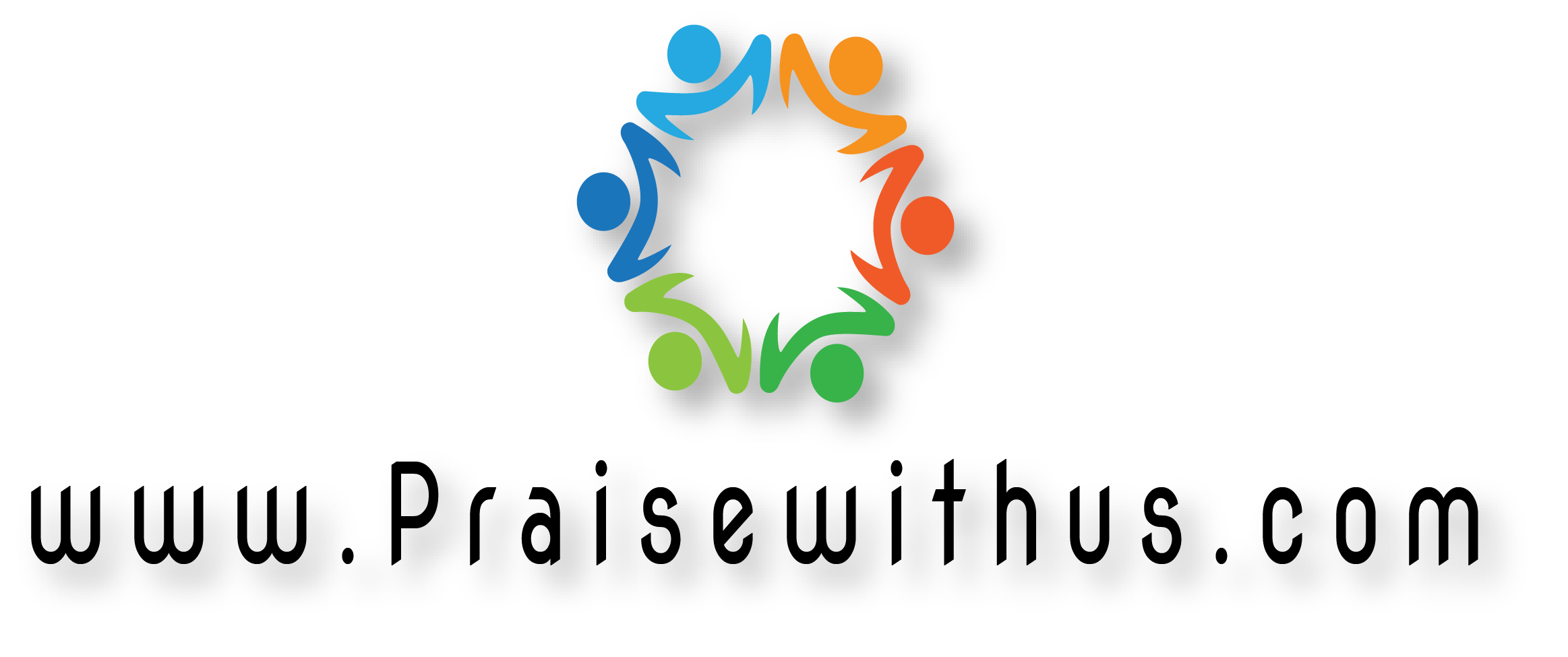 أحتاجك يا سيدي 
أحتاج حبك قوتك
أحتاجك تجذبني 
بقربك لحضنك
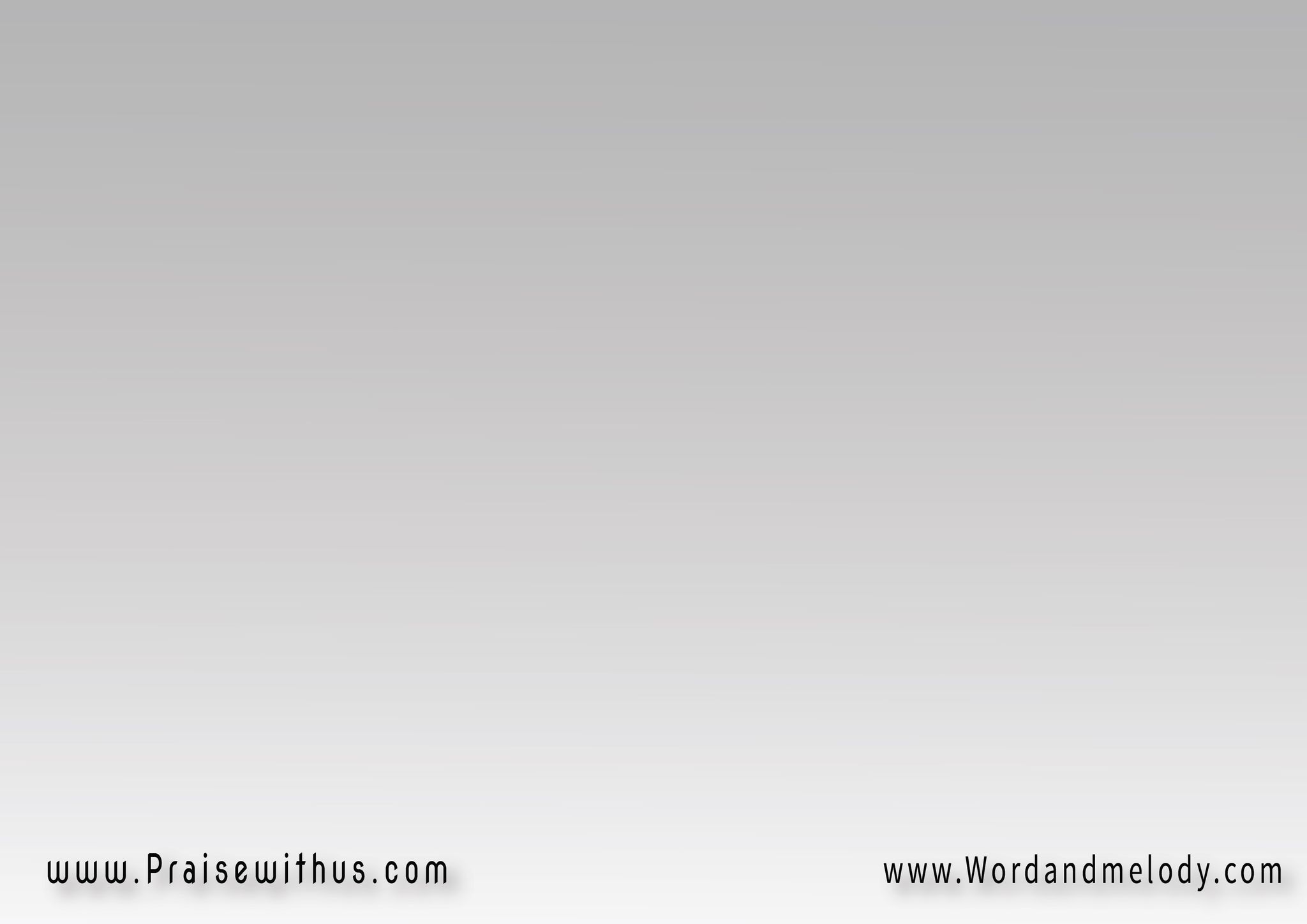 أحتاج عوناً يوماً فيوماً 
أحتاج نوراً أحتاج فهماً
أحتاج صوتك يهمس لي 
أني لك وأنت لي
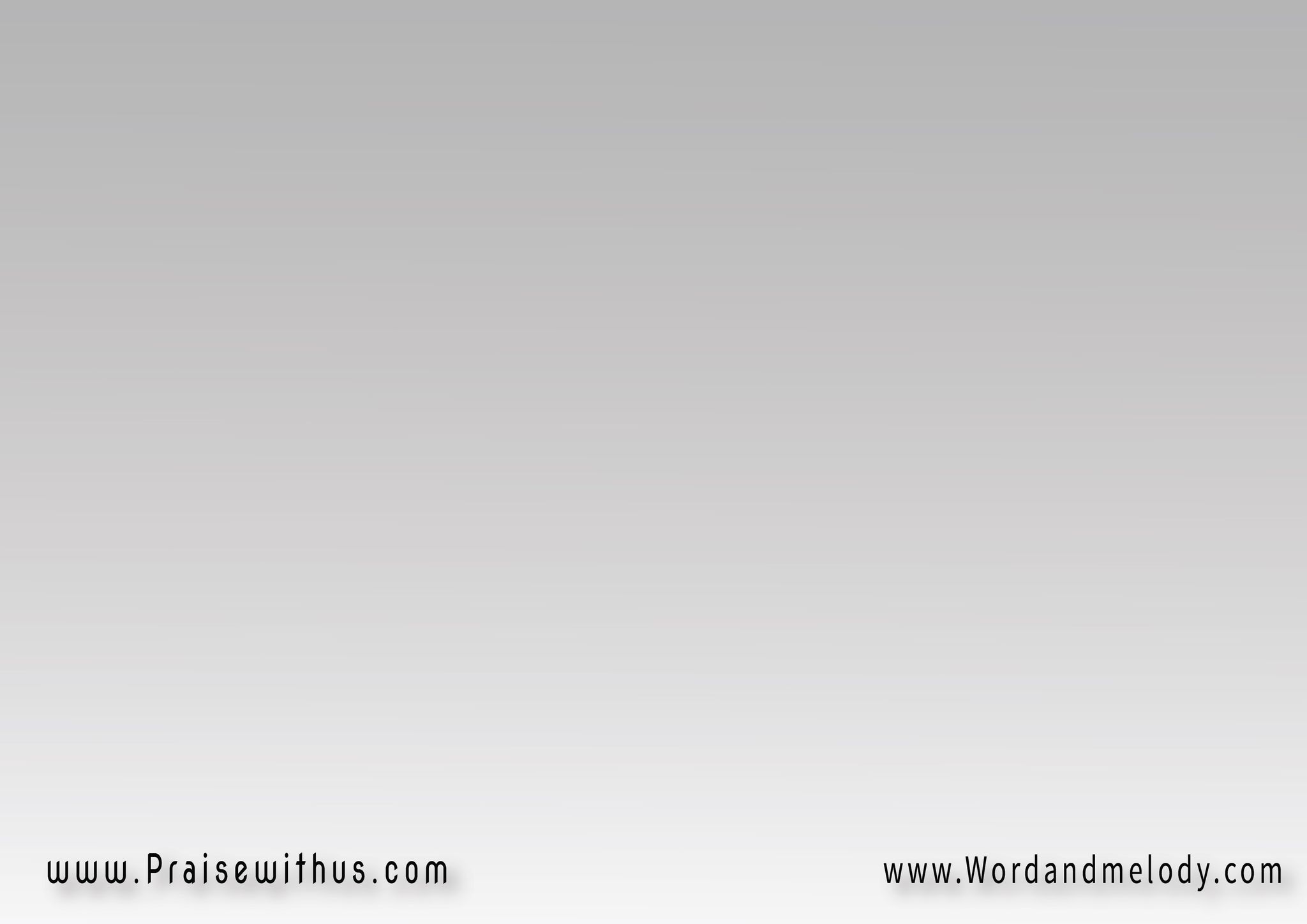 أحتاجك يا سيدي 
أحتاج حبك قوتك
أحتاجك تجذبني 
بقربك لحضنك
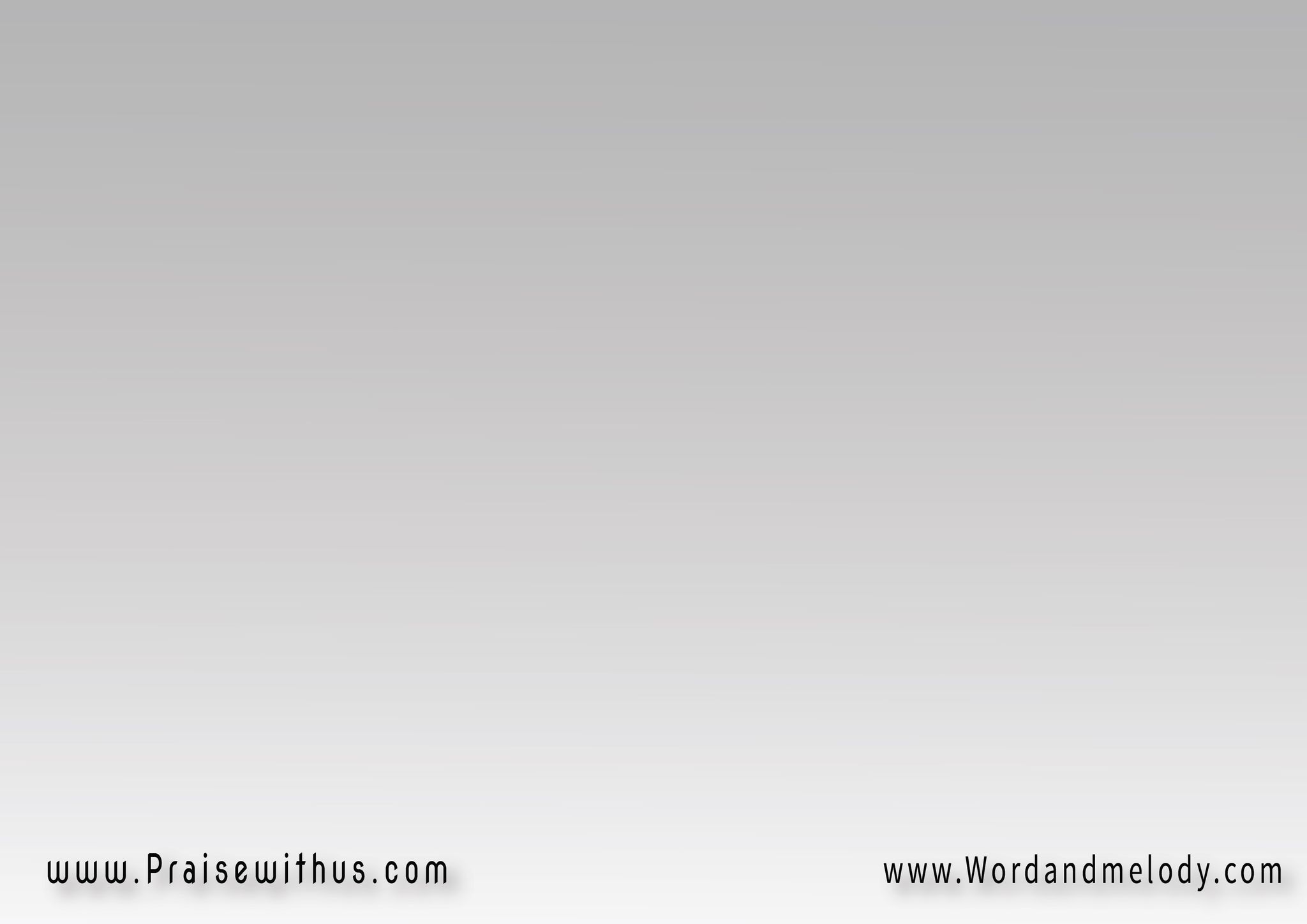 أحتاجك تمنحني 
حباً لك من داخلي
أعبدك أطلبك
 وغيرك لا أبتغي
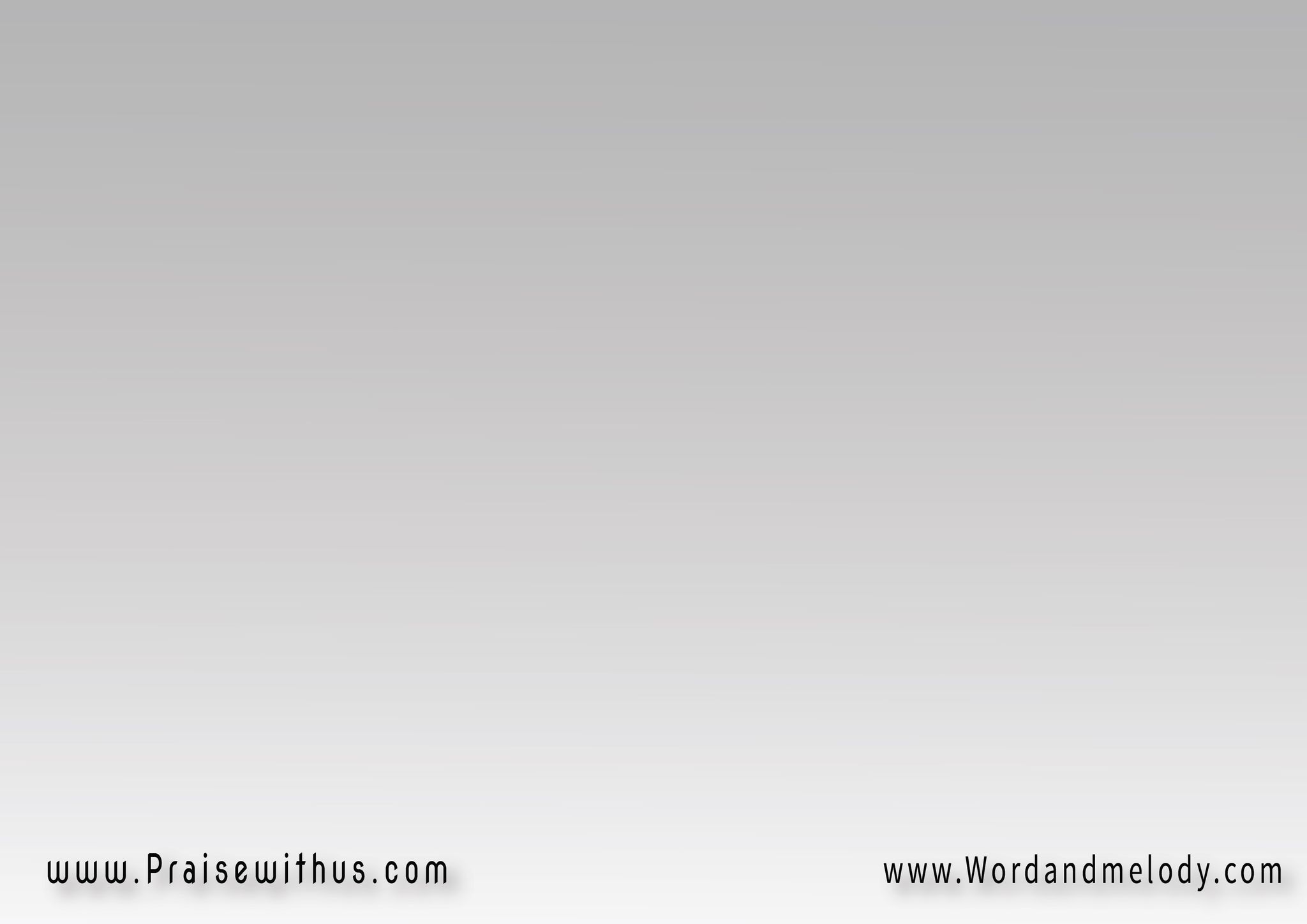 أحتاجك يا سيدي 
أحتاج حبك قوتك
أحتاجك تجذبني 
بقربك لحضنك
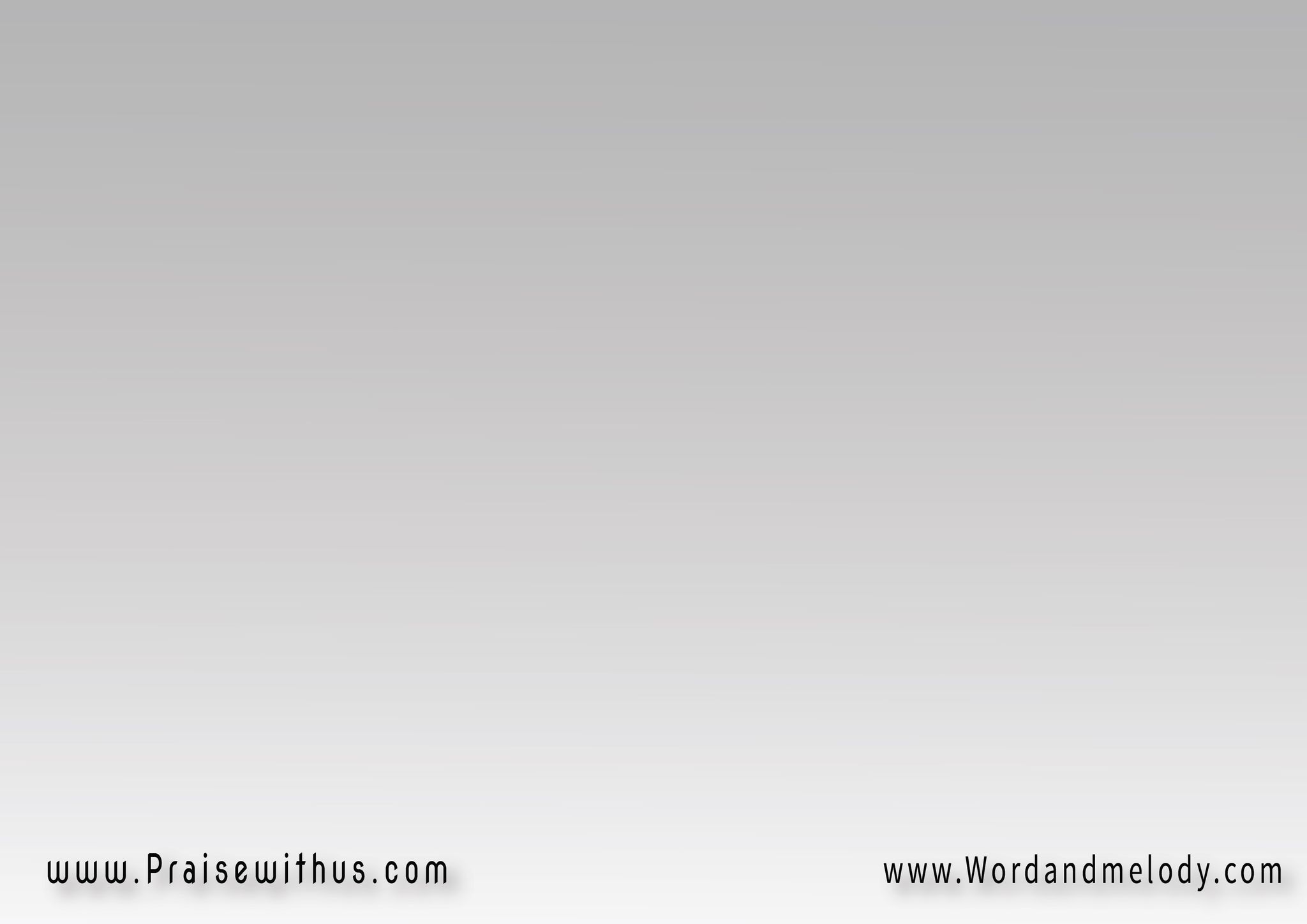 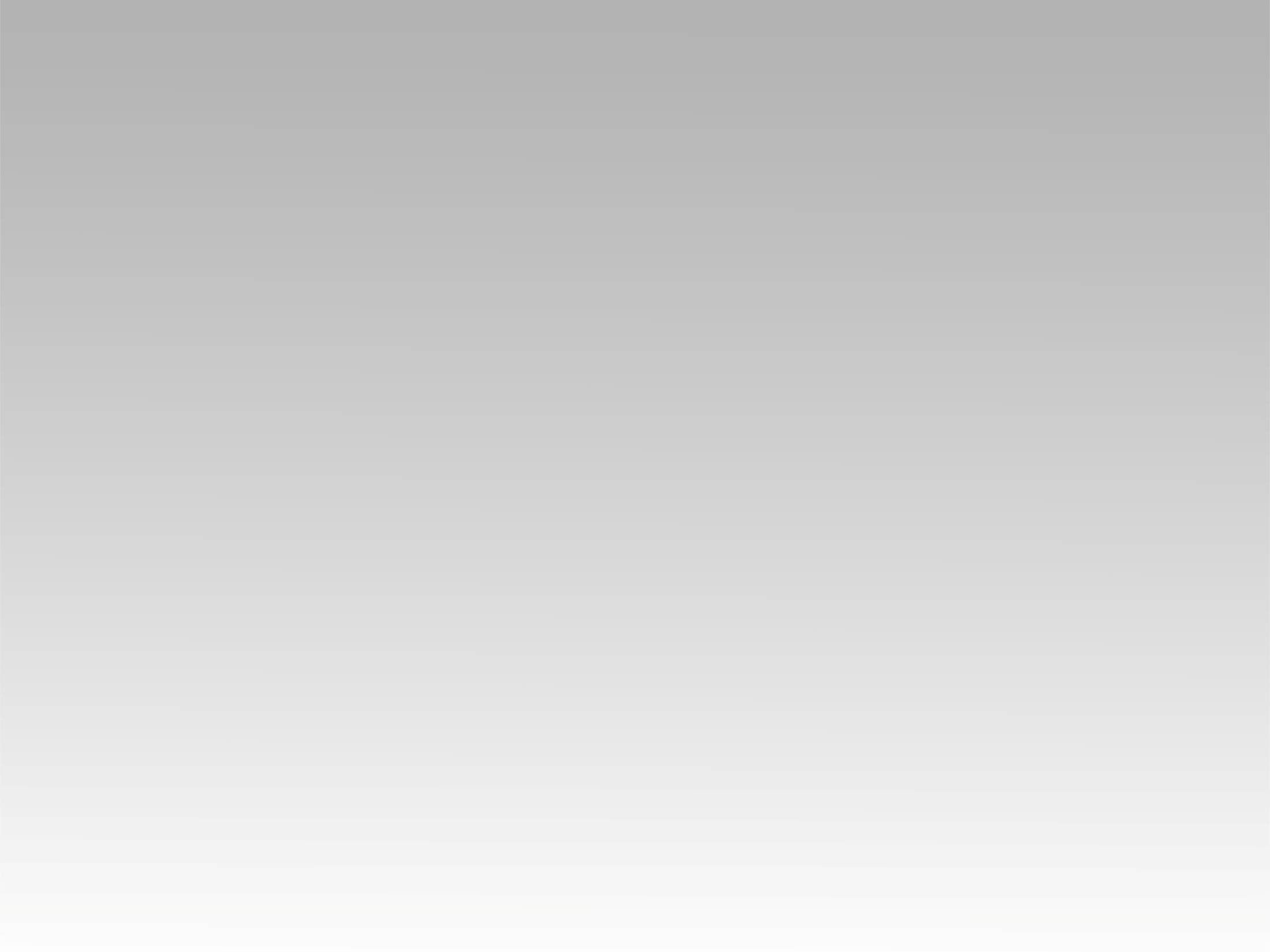 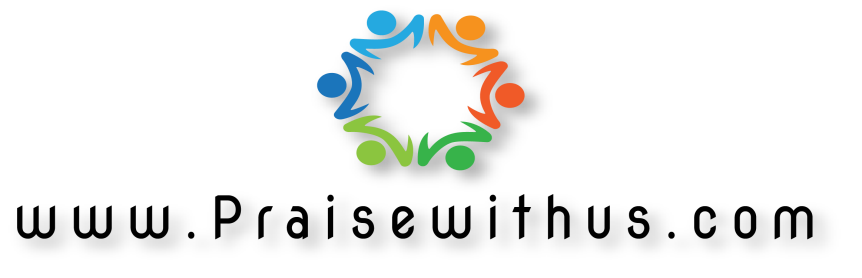